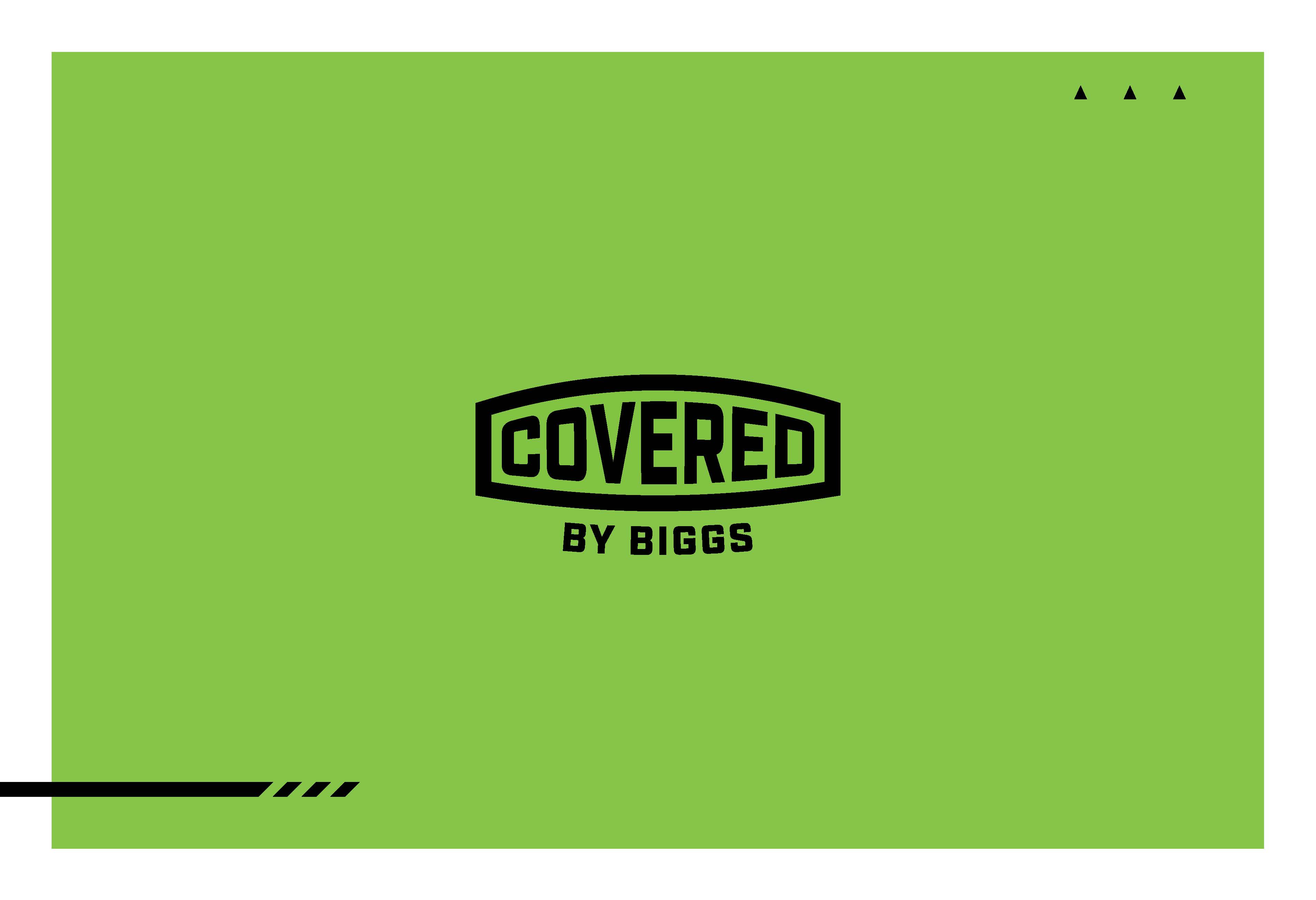 WA LTC Trust and Private Options
I. Long Term Care Trust Act – Overview
2
[Speaker Notes: Washington state's Long Term Care Trust Act is a first-of-its-kind publicly-funded program to reimburse eligible long-term services and supports (LTSS).  The program will be funded by a payroll tax collected by employers on behalf of every adult W-2 employee. The rate will begin at 0.58% (fifty-eight hundredths of one percent) on "all wages," and not capped. The rate of 0.58% may be upwardly adjusted beginning January 1st, 2024.
Self-employed individuals, including sole proprietors and independent contractors, can "opt-in" any time after January 1st, 2022 by filing notice with Washington state. Unlike W-2 employees, whose participation is mandatory, individuals who have voluntarily elected coverage may both withdraw from the Trust Act program, or be terminated from it in the future.
Although Washingtonians must "vest" in order to qualify for program benefits (that is, contribute taxes for "a total of 10 years without interruption of 5 or more consecutive years; or 3 years within the last 6 years"), employees are expected to continue paying the Trust Act tax until retirement.

References:  
https://www.ltc-associates.com/long-term-care-trust-act-worth-the-cost/#gs.bxyd34
https://app.leg.wa.gov/billsummary?BillNumber=1087&Initiative=false&Year=2019]
I. Long Term Care Trust Act – Overview Cont.
3
[Speaker Notes: Washington state's Long Term Care Trust Act is a first-of-its-kind publicly-funded program to reimburse eligible long-term services and supports (LTSS).  The program will be funded by a payroll tax collected by employers on behalf of every adult W-2 employee. The rate will begin at 0.58% (fifty-eight hundredths of one percent) on "all wages," and not capped. The rate of 0.58% may be upwardly adjusted beginning January 1st, 2024.
Self-employed individuals, including sole proprietors and independent contractors, can "opt-in" any time after January 1st, 2022 by filing notice with Washington state. Unlike W-2 employees, whose participation is mandatory, individuals who have voluntarily elected coverage may both withdraw from the Trust Act program, or be terminated from it in the future.
Although Washingtonians must "vest" in order to qualify for program benefits (that is, contribute taxes for "a total of 10 years without interruption of 5 or more consecutive years; or 3 years within the last 6 years"), employees are expected to continue paying the Trust Act tax until retirement.

References:  
https://www.ltc-associates.com/long-term-care-trust-act-worth-the-cost/#gs.bxyd34
https://app.leg.wa.gov/billsummary?BillNumber=1087&Initiative=false&Year=2019]
I. Long Term Care Trust Act – Overview Cont.
4
[Speaker Notes: Washington state's Long Term Care Trust Act is a first-of-its-kind publicly-funded program to reimburse eligible long-term services and supports (LTSS).  The program will be funded by a payroll tax collected by employers on behalf of every adult W-2 employee. The rate will begin at 0.58% (fifty-eight hundredths of one percent) on "all wages," and not capped. The rate of 0.58% may be upwardly adjusted beginning January 1st, 2024.
Self-employed individuals, including sole proprietors and independent contractors, can "opt-in" any time after January 1st, 2022 by filing notice with Washington state. Unlike W-2 employees, whose participation is mandatory, individuals who have voluntarily elected coverage may both withdraw from the Trust Act program, or be terminated from it in the future.
Although Washingtonians must "vest" in order to qualify for program benefits (that is, contribute taxes for "a total of 10 years without interruption of 5 or more consecutive years; or 3 years within the last 6 years"), employees are expected to continue paying the Trust Act tax until retirement.

References:  
https://www.ltc-associates.com/long-term-care-trust-act-worth-the-cost/#gs.bxyd34
https://app.leg.wa.gov/billsummary?BillNumber=1087&Initiative=false&Year=2019]
I. Long Term Care Trust Act – Overview Cont.
Owners of private LTCi may “opt out” of the state program and tax 
Washington State House concurred with the amendments passed by the Senate, approving SHB 1323 by a final vote of 58 – 39. Now that it moves to Governor Inslee’s desk for signature, we can safely call it a “done deal”—including the new opt-out deadline of November 1st, 2021
Currently there is only one opt-out date, Novembers 1st, 2021, that you have to have the carrier to be excluded from the tax.  There is not an annual opt out date for new Employees that had entered the workforce in Washington after November 1, 2021.

All employers will remit this tax on behalf of their Washington employees for the duration of their employment, on 100% of their remuneration.
Employee Security Department, ESD

Washington residents over the age of 18 will be expected to contribute to the program until they retire or move out-of-state.
An acceptable Long-Term Care Insurance solution to Opt-out must be Section 7702B Compliant. (A chronic illness rider subject to IRC 101g will not count)
5
[Speaker Notes: Washington state's Long Term Care Trust Act is a first-of-its-kind publicly-funded program to reimburse eligible long-term services and supports (LTSS).  The program will be funded by a payroll tax collected by employers on behalf of every adult W-2 employee. The rate will begin at 0.58% (fifty-eight hundredths of one percent) on "all wages," and not capped. The rate of 0.58% may be upwardly adjusted beginning January 1st, 2024.
Self-employed individuals, including sole proprietors and independent contractors, can "opt-in" any time after January 1st, 2022 by filing notice with Washington state. Unlike W-2 employees, whose participation is mandatory, individuals who have voluntarily elected coverage may both withdraw from the Trust Act program, or be terminated from it in the future.
Although Washingtonians must "vest" in order to qualify for program benefits (that is, contribute taxes for "a total of 10 years without interruption of 5 or more consecutive years; or 3 years within the last 6 years"), employees are expected to continue paying the Trust Act tax until retirement.

References:  
https://www.ltc-associates.com/long-term-care-trust-act-worth-the-cost/#gs.bxyd34
https://app.leg.wa.gov/billsummary?BillNumber=1087&Initiative=false&Year=2019]
ILong Term Care Trust Act – Overview Cont.
6
[Speaker Notes: Washington state's Long Term Care Trust Act is a first-of-its-kind publicly-funded program to reimburse eligible long-term services and supports (LTSS).  The program will be funded by a payroll tax collected by employers on behalf of every adult W-2 employee. The rate will begin at 0.58% (fifty-eight hundredths of one percent) on "all wages," and not capped. The rate of 0.58% may be upwardly adjusted beginning January 1st, 2024.
Self-employed individuals, including sole proprietors and independent contractors, can "opt-in" any time after January 1st, 2022 by filing notice with Washington state. Unlike W-2 employees, whose participation is mandatory, individuals who have voluntarily elected coverage may both withdraw from the Trust Act program, or be terminated from it in the future.
Although Washingtonians must "vest" in order to qualify for program benefits (that is, contribute taxes for "a total of 10 years without interruption of 5 or more consecutive years; or 3 years within the last 6 years"), employees are expected to continue paying the Trust Act tax until retirement.

References:  
https://www.ltc-associates.com/long-term-care-trust-act-worth-the-cost/#gs.bxyd34
https://app.leg.wa.gov/billsummary?BillNumber=1087&Initiative=false&Year=2019]
II. Long Term Care Basics
7
[Speaker Notes: Washington state's Long Term Care Trust Act is a first-of-its-kind publicly-funded program to reimburse eligible long-term services and supports (LTSS).  The program will be funded by a payroll tax collected by employers on behalf of every adult W-2 employee. The rate will begin at 0.58% (fifty-eight hundredths of one percent) on "all wages," and not capped. The rate of 0.58% may be upwardly adjusted beginning January 1st, 2024.
Self-employed individuals, including sole proprietors and independent contractors, can "opt-in" any time after January 1st, 2022 by filing notice with Washington state. Unlike W-2 employees, whose participation is mandatory, individuals who have voluntarily elected coverage may both withdraw from the Trust Act program, or be terminated from it in the future.
Although Washingtonians must "vest" in order to qualify for program benefits (that is, contribute taxes for "a total of 10 years without interruption of 5 or more consecutive years; or 3 years within the last 6 years"), employees are expected to continue paying the Trust Act tax until retirement.

References:  
https://www.ltc-associates.com/long-term-care-trust-act-worth-the-cost/#gs.bxyd34
https://app.leg.wa.gov/billsummary?BillNumber=1087&Initiative=false&Year=2019]
II. Long Term Care Basics
8
[Speaker Notes: Washington state's Long Term Care Trust Act is a first-of-its-kind publicly-funded program to reimburse eligible long-term services and supports (LTSS).  The program will be funded by a payroll tax collected by employers on behalf of every adult W-2 employee. The rate will begin at 0.58% (fifty-eight hundredths of one percent) on "all wages," and not capped. The rate of 0.58% may be upwardly adjusted beginning January 1st, 2024.
Self-employed individuals, including sole proprietors and independent contractors, can "opt-in" any time after January 1st, 2022 by filing notice with Washington state. Unlike W-2 employees, whose participation is mandatory, individuals who have voluntarily elected coverage may both withdraw from the Trust Act program, or be terminated from it in the future.
Although Washingtonians must "vest" in order to qualify for program benefits (that is, contribute taxes for "a total of 10 years without interruption of 5 or more consecutive years; or 3 years within the last 6 years"), employees are expected to continue paying the Trust Act tax until retirement.

References:  
https://www.ltc-associates.com/long-term-care-trust-act-worth-the-cost/#gs.bxyd34
https://app.leg.wa.gov/billsummary?BillNumber=1087&Initiative=false&Year=2019]
III. LifeSecure Premiums | No Inflation
9
IV. Individual Policies Premiums | Traditional LTCi & Life Insurance with an LTCi Rider No Inflation Protection
10